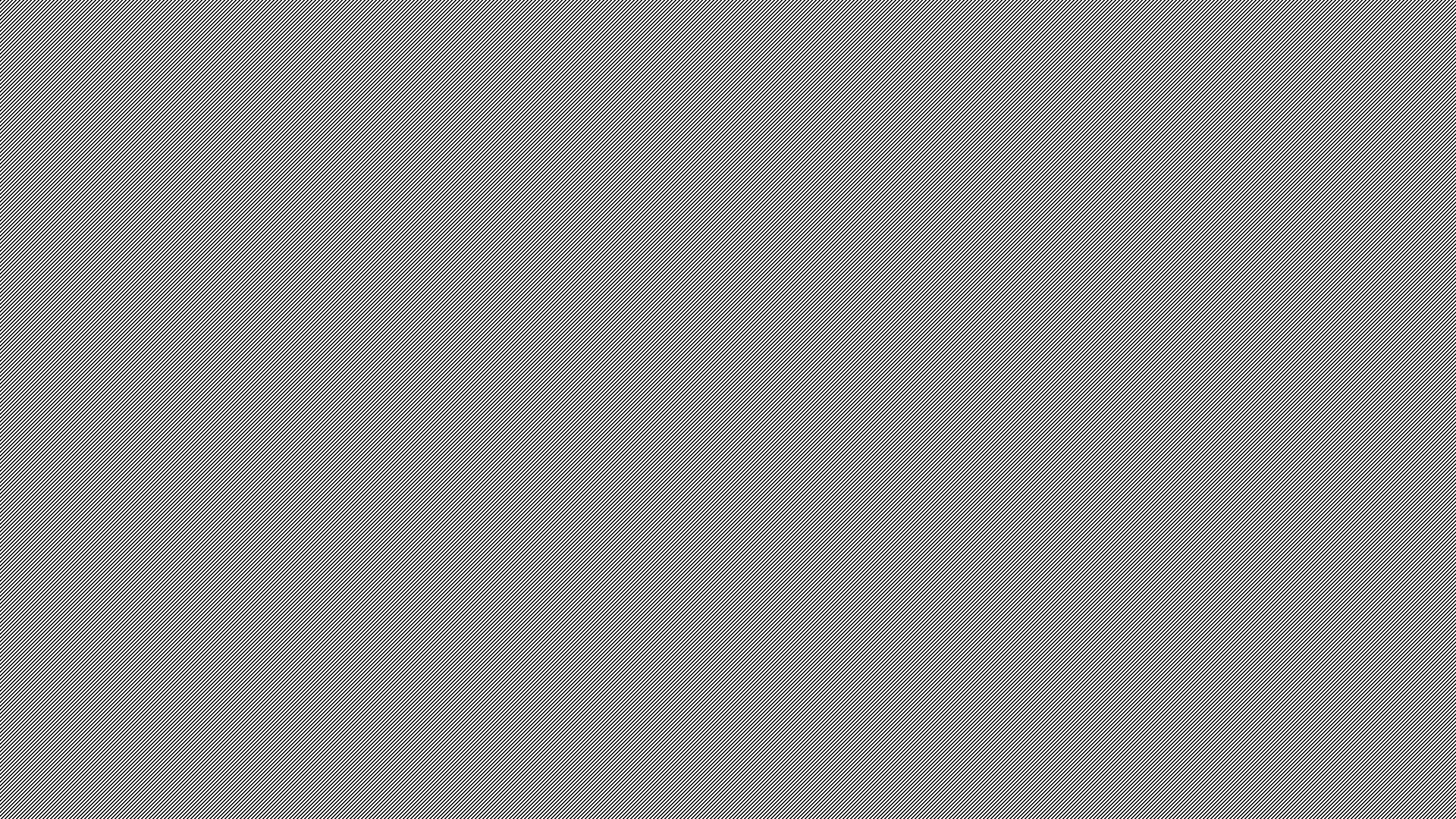 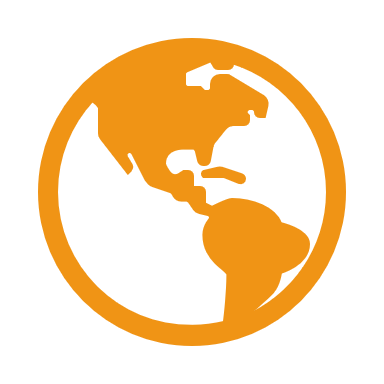 INTERNATIONAL HR PRINCIPLES
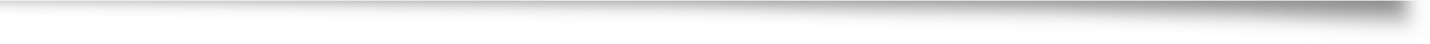 Saridania Frias-Estell
ORG/535 PEOPLE AND ORGANIZATIONS
PROFESSOR: Dr. Patrick Oldernburgh Jr.
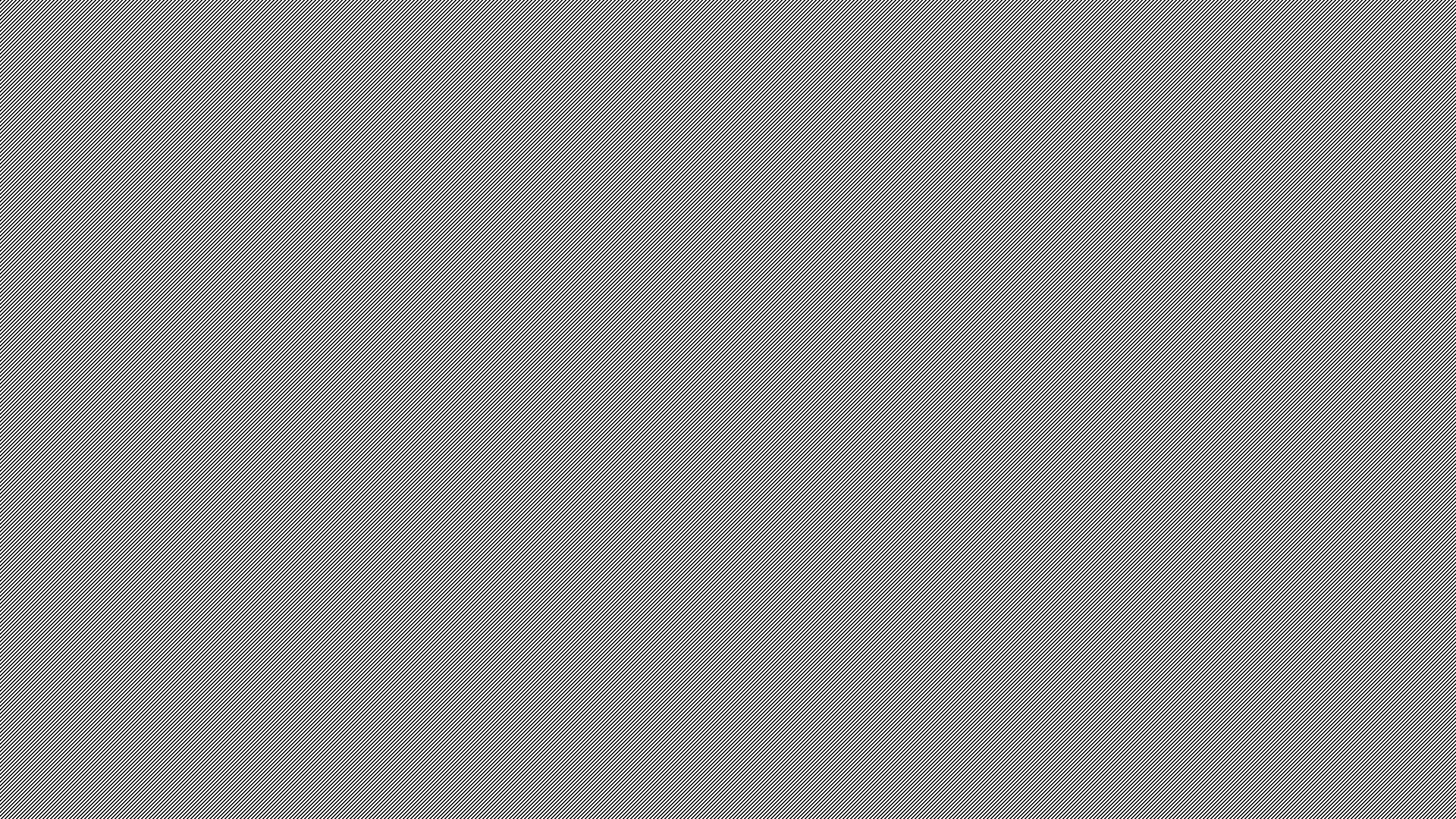 Human capital management, or human resource management, is critical in today's business. 
Human resource management concepts are the bedrock of any sector, and they must be adhered to.
For instance, hiring should be based solely on merit, there must be no prejudice or favoritism, and each employee should be handled consistently and equally.
Human Resources Management Principles
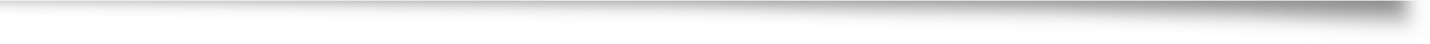 [Speaker Notes: The HR department provides the knowledge, tools, training, legal advice, administration, and talent management essential for maintaining and developing a business.
Therefore, human resource management boils down to optimizing the company's performance through better human resource management.]
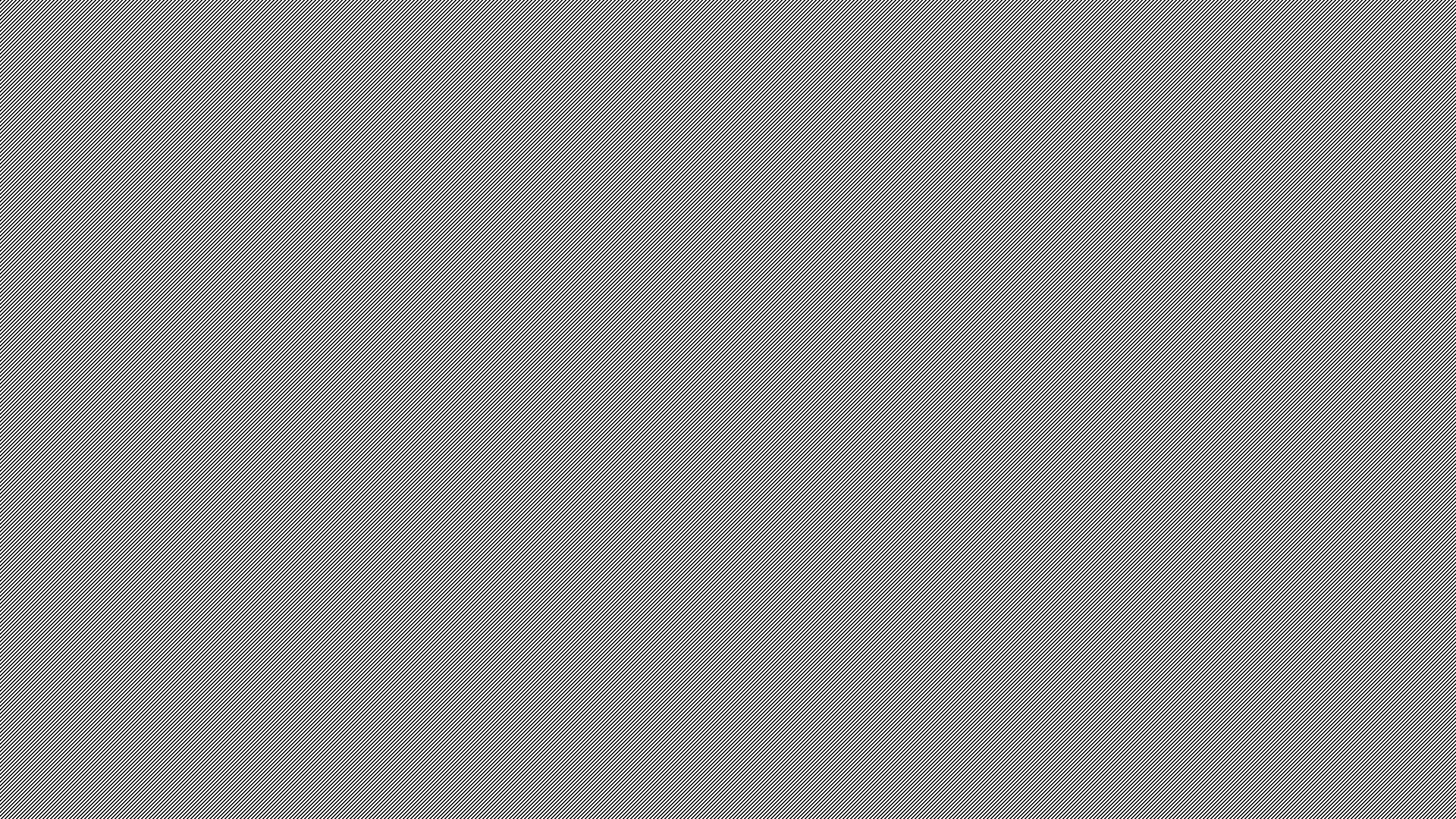 When it comes to human capital management, various components are regarded to be cornerstones of good human capital management policy (Jenkins & Klarsfeld, 2016). They include: 
Selection and recruitment.
Management of performance.
Education and development.
Planning for succession. Benefits and compensation Information systems for human resources Human resource information and assessment
The Basic Principles of Human Resources
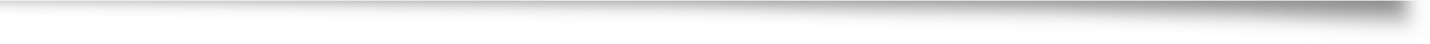 [Speaker Notes: Other principles include:
Benefits and compensation
 Information systems for human resources
 Human resource information and assessment]
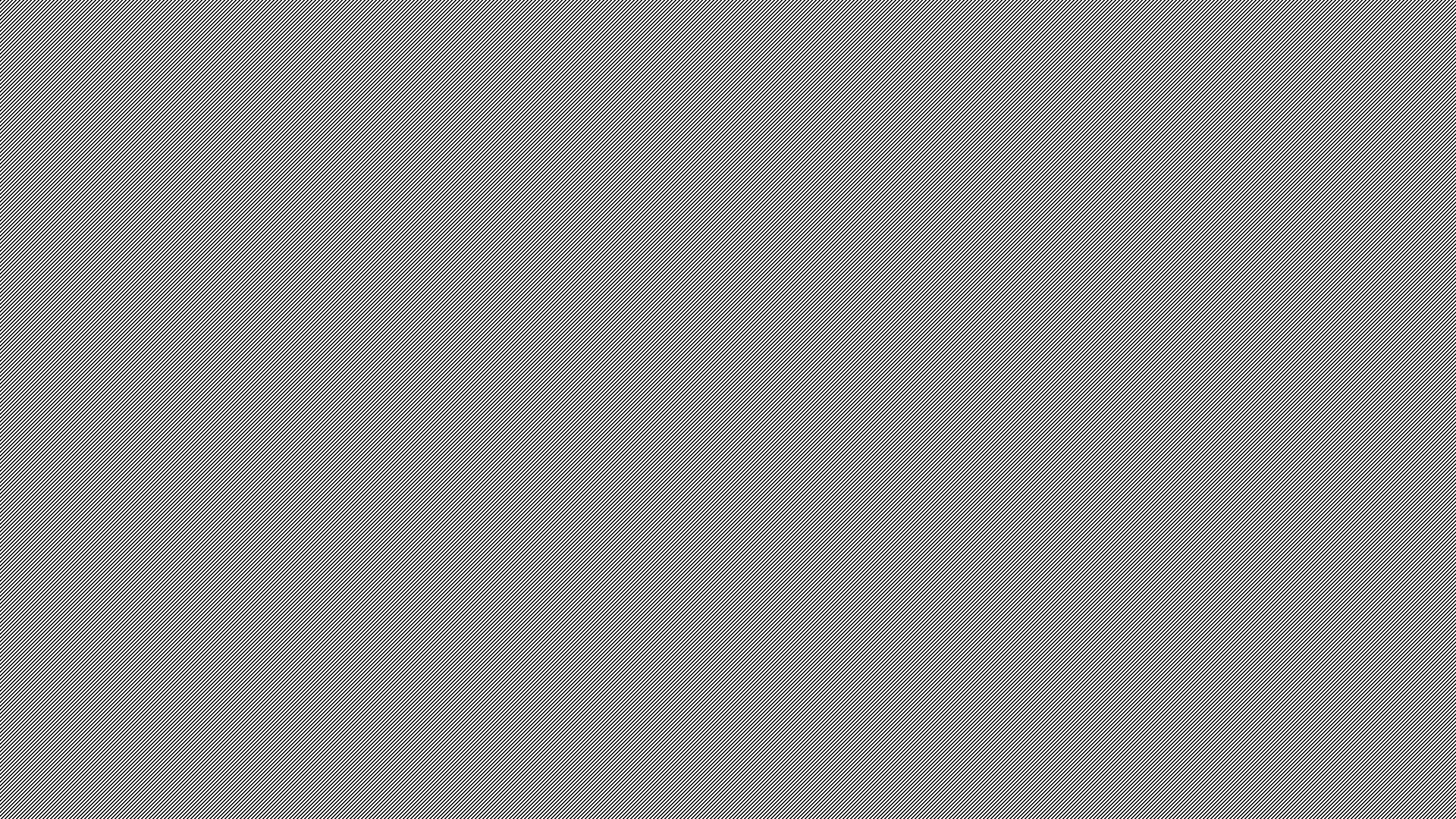 The country of choice is France.
Recruitment Practices.
Hiring new employees often begins when a new role is created, or an existing post becomes vacant. After that, the line manager delivers the job description to human resources, which begins seeking candidates(Panchenko, 2020).
 Human capital in France employs various selection techniques to determine who is the best candidate for the post. These involve the distribution of questionnaires and conducting interviews.
The Principles of Human Resources
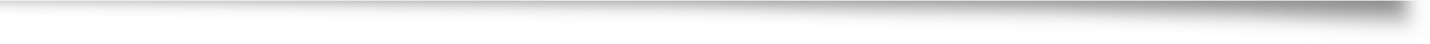 [Speaker Notes: Recruiting and selecting the best applicants to come and work for the organization is a critical human resource task. 
The organization's lifeblood is its people, and identifying the top applicants is critical.]
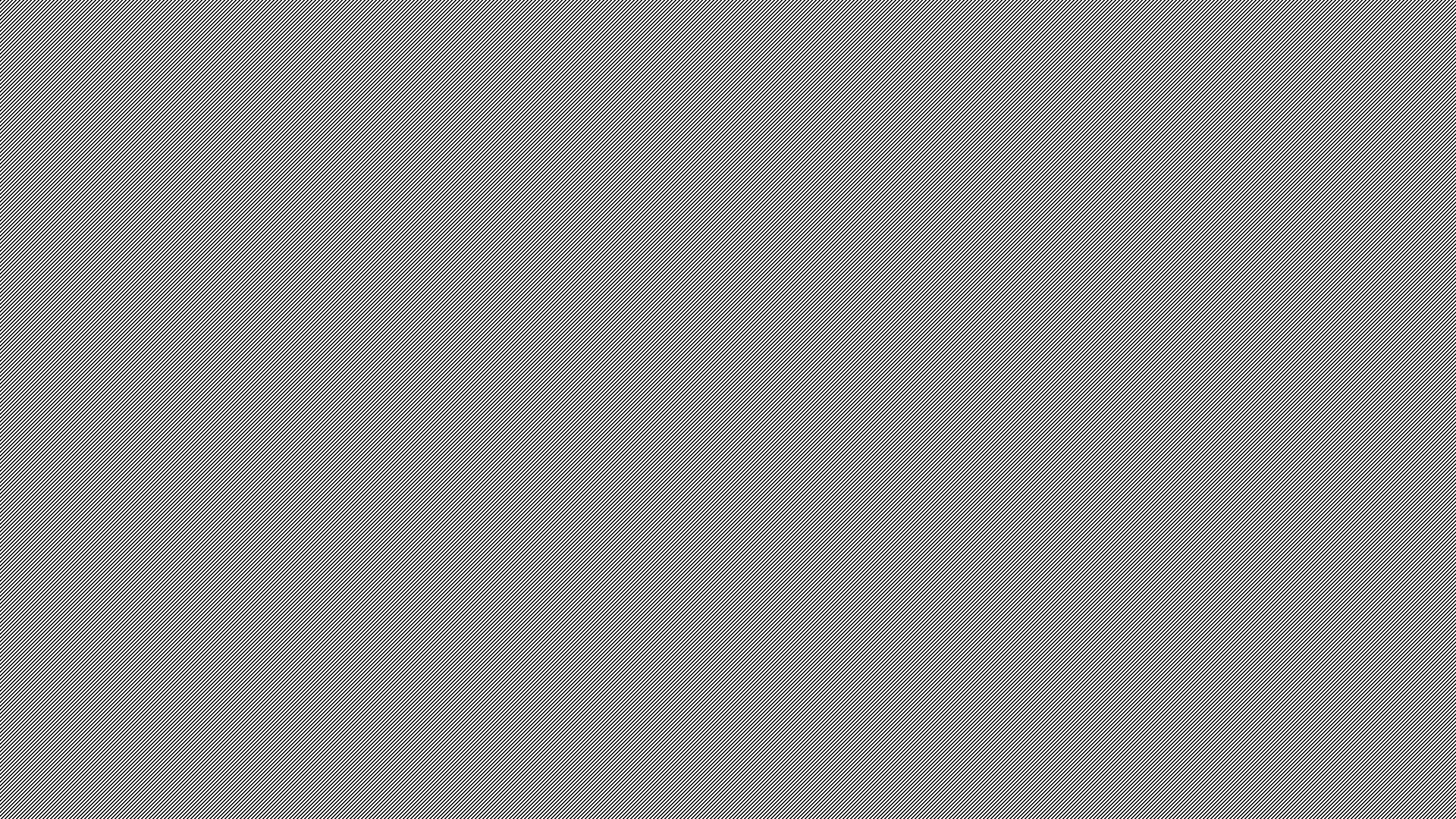 These strategies establish a foundation upon which the employer can choose his or her staff.
 The French work ethics regulation enables a good hiring process (Panchenko, 2020). The worker is free to respond to questions without fear of repercussions. 
The procedure has been lauded for its transparency and democratic nature.
 Employers are also expected to protect the complete confidentiality of workers' replies.
Recruitment and Selection
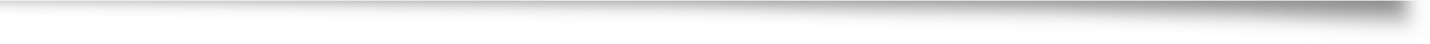 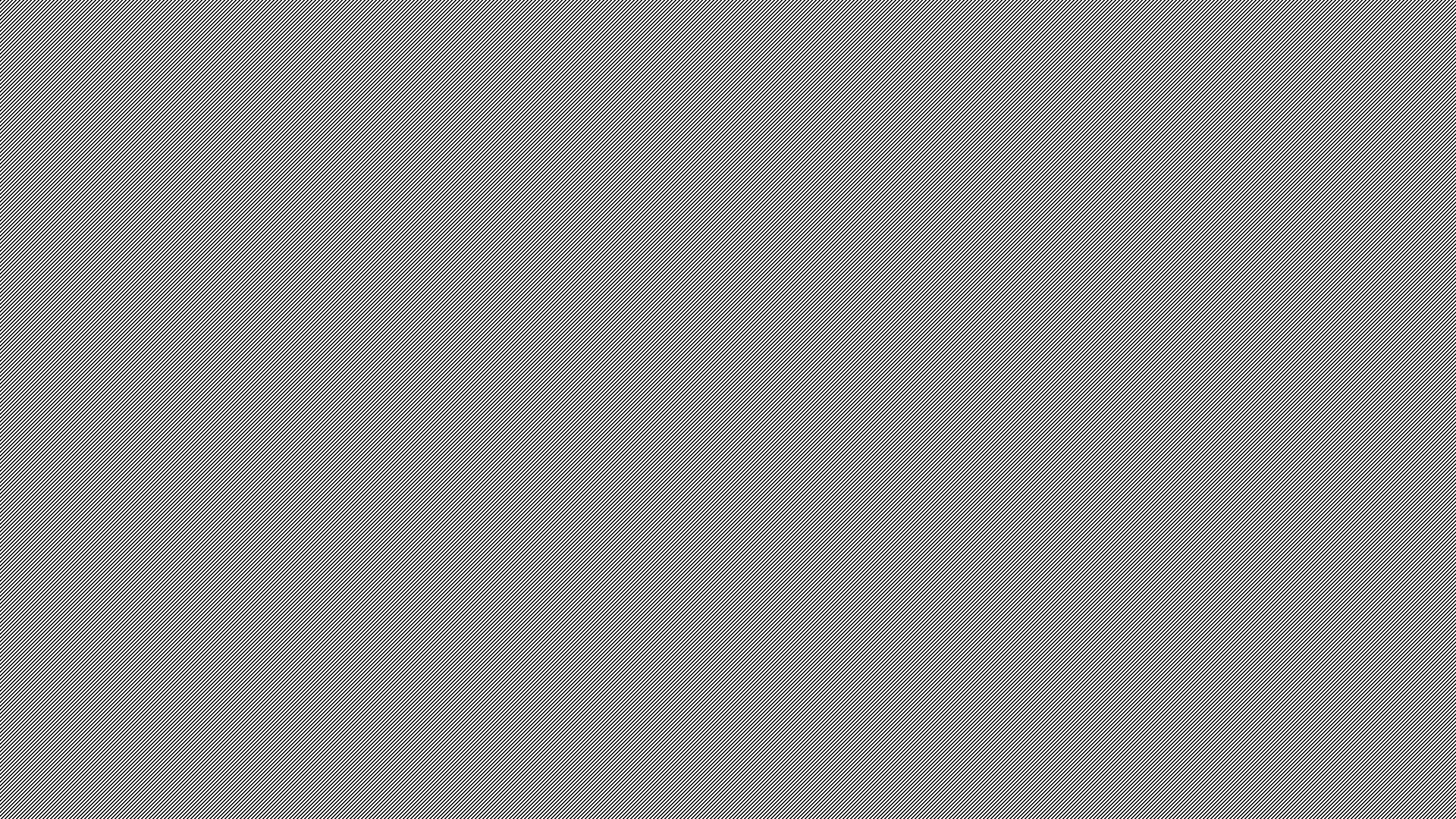 French payment methods have developed to incorporate e-commerce and banking. 
Banks assist with cash-on-hand transactions and withdrawal services(Jenkins & Klarsfeld, 2016). Individuals can pay with their bank cards. 
The e-commerce system enables anyone to shop and purchase goods online without the need to pay with cash.
 Payments are made via mobile apps that have access to a user's money accounts.
System of Payment
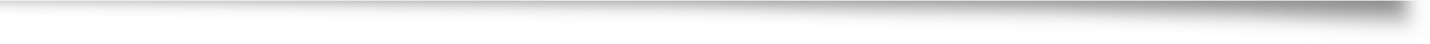 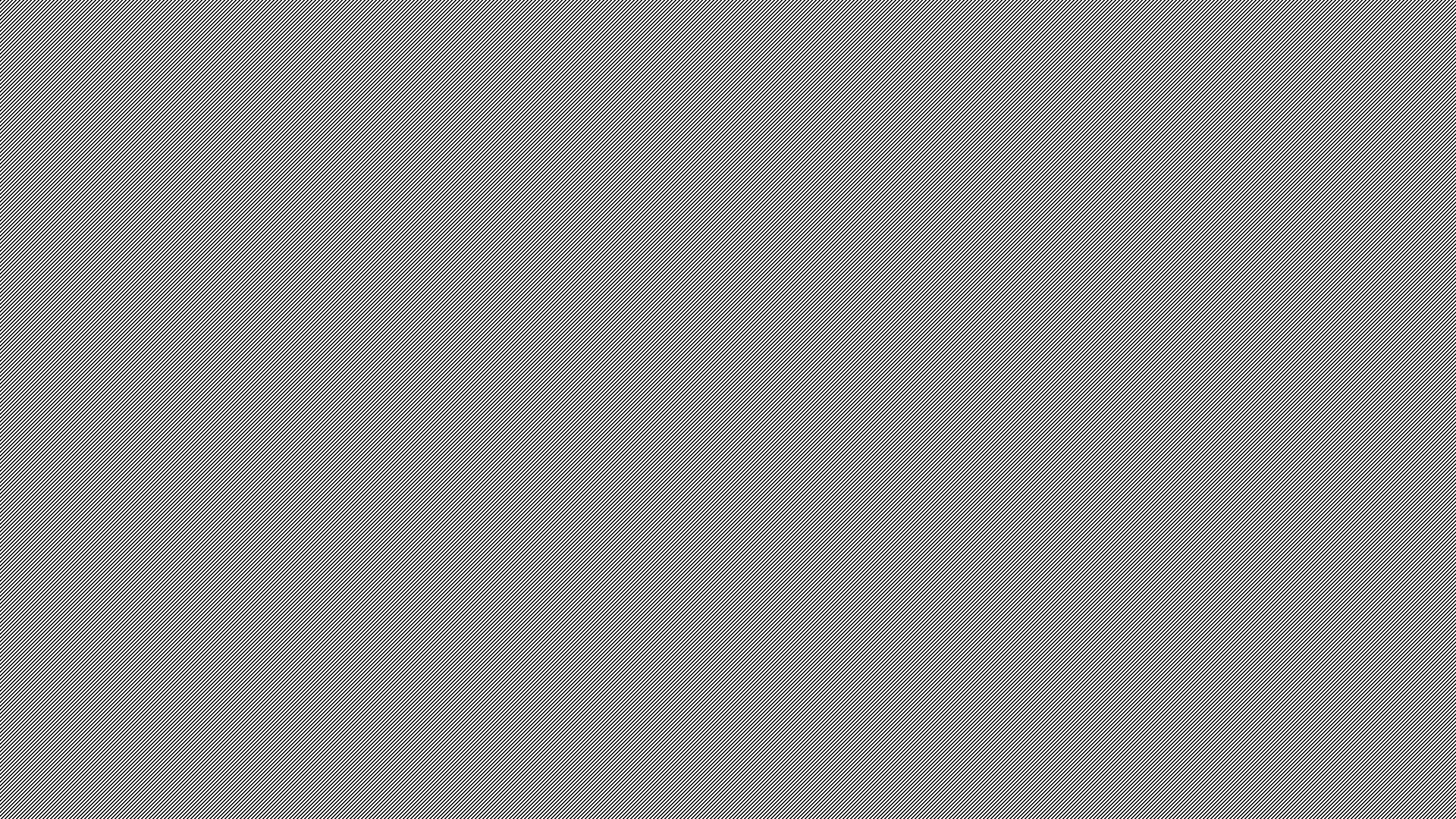 Labor relations have progressed to incorporate labor unions into the employee's work life. 
However, the degree of acceptance of labor unions is low; there has been improvement in engaging employees in labor unions.
 Labor unions strive for an increased and improved work environment for workers.
The French Labor Code (Code du Travail) establishes a thorough (possibly excessively complex – efforts to streamline it are currently underway) structure for both collective and individual relationships between employers and employees.
Labor Relations
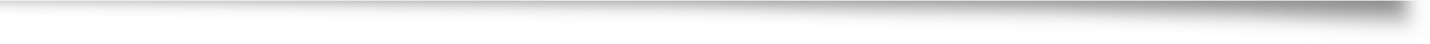 [Speaker Notes: The main confederations are the CGT, CFDT, FO, CFTC, and CFE-CGC.]
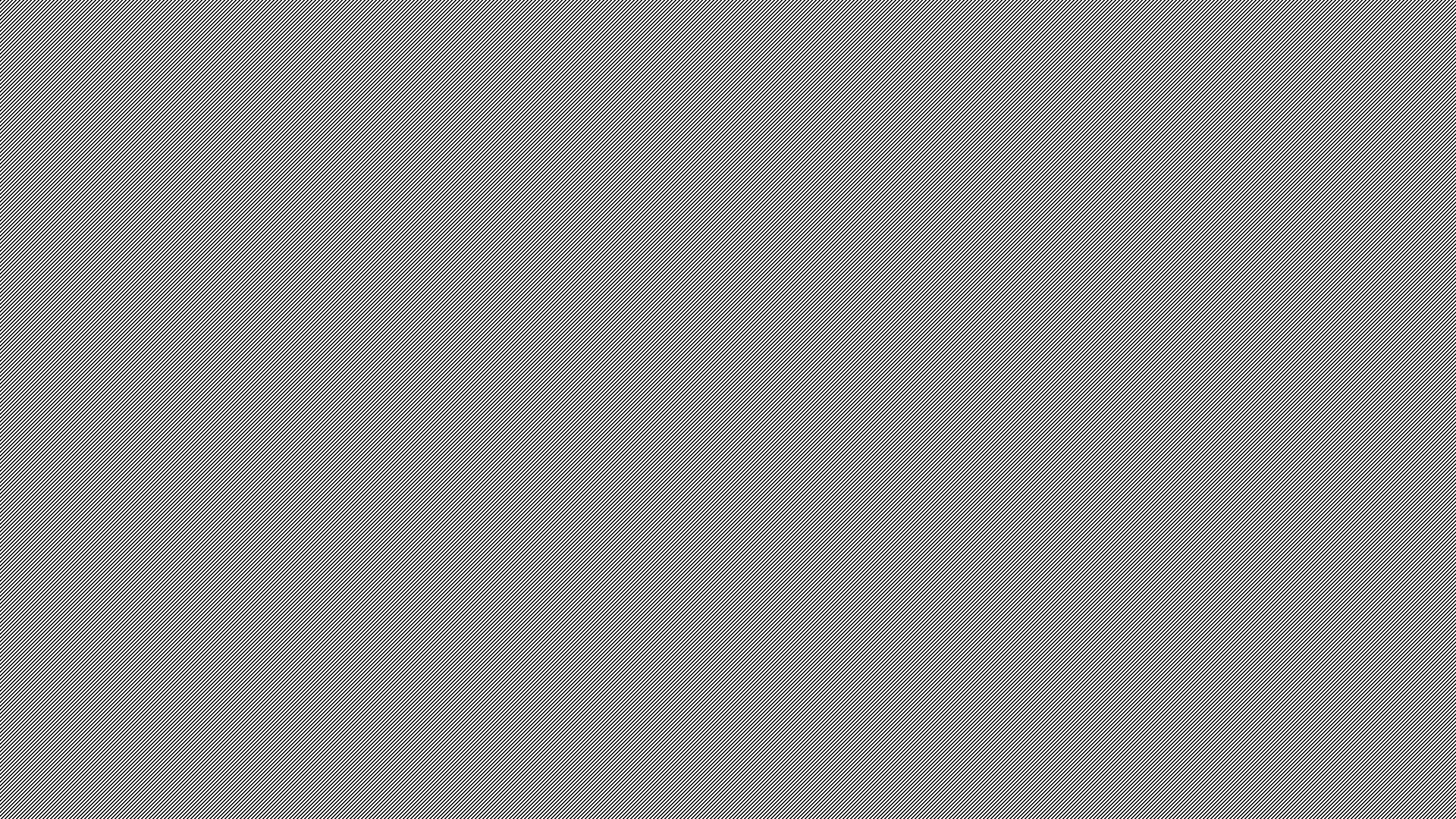 The company is required to give new workers support and training.
 The training will enable the worker to gain a deeper understanding of his or her sector of work.
 Individuals are trained to begin at the age of 16 years.
 It supplies sizeable skilled labor to the business industry.
Learning and support within human resources guarantee that personnel adapts to changes in procedures, technology, and societal or legal developments.
Support and Training
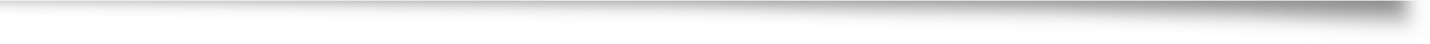 [Speaker Notes: Employees can retrain and upgrade their abilities through learning and support.
Human resources (HR) is responsible for learning and development (L&D), and sound policies can aid the organization in achieving its long-term goals.
Numerous organizations have a set budget for training and development. 
This budget is then distributed to staff, with trainees, future leaders, and other high-potential employees frequently obtaining additional training opportunities.
 Individuals may enter a business with vastly differing levels of expertise and experience. 
Employee support and training enable employees to close the skills gap and develop into leaders.]
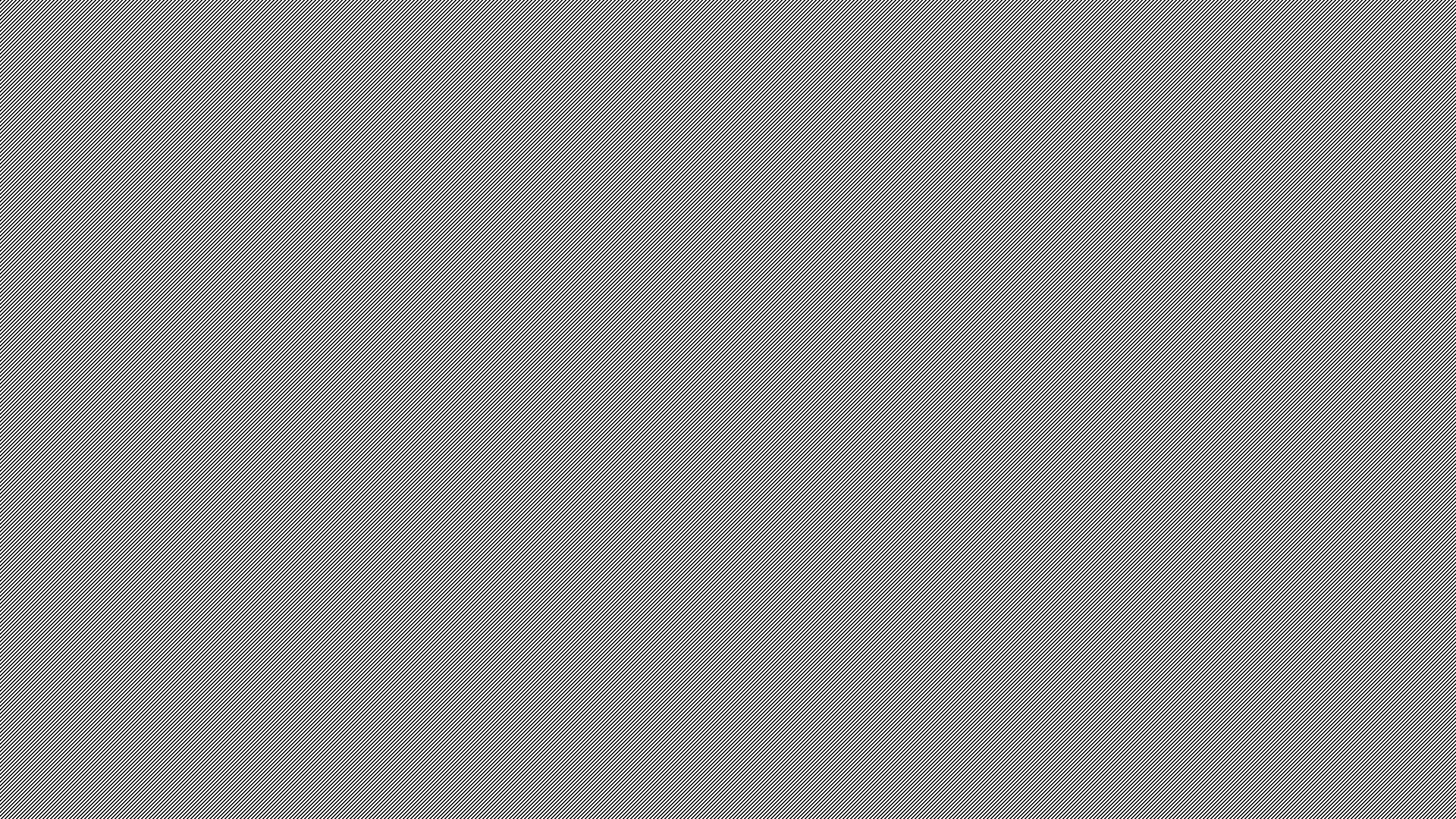 References
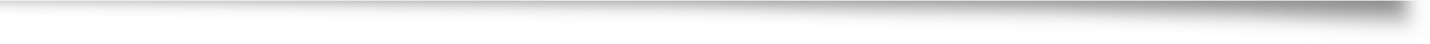 Panchenko, V. (2020). ROLE, PLACE AND CONCEPTUAL PRINCIPLES OF HUMAN RESOURCES MANAGEMENT OF THE ENTERPRISE. ECONOMICS, FINANCE AND MANAGEMENT REVIEW, (2), 71-81. https://doi.org/10.36690/2674-5208-2020-2-71
Jenkins, A., & Klarsfeld, A. (2016). Understanding 'individualization' in human resource management: the case of 'skill-based pay' in France. The International Journal Of Human Resource Management, 13(1), 198-211. https://doi.org/10.1080/09585190110085080